Sentence Building
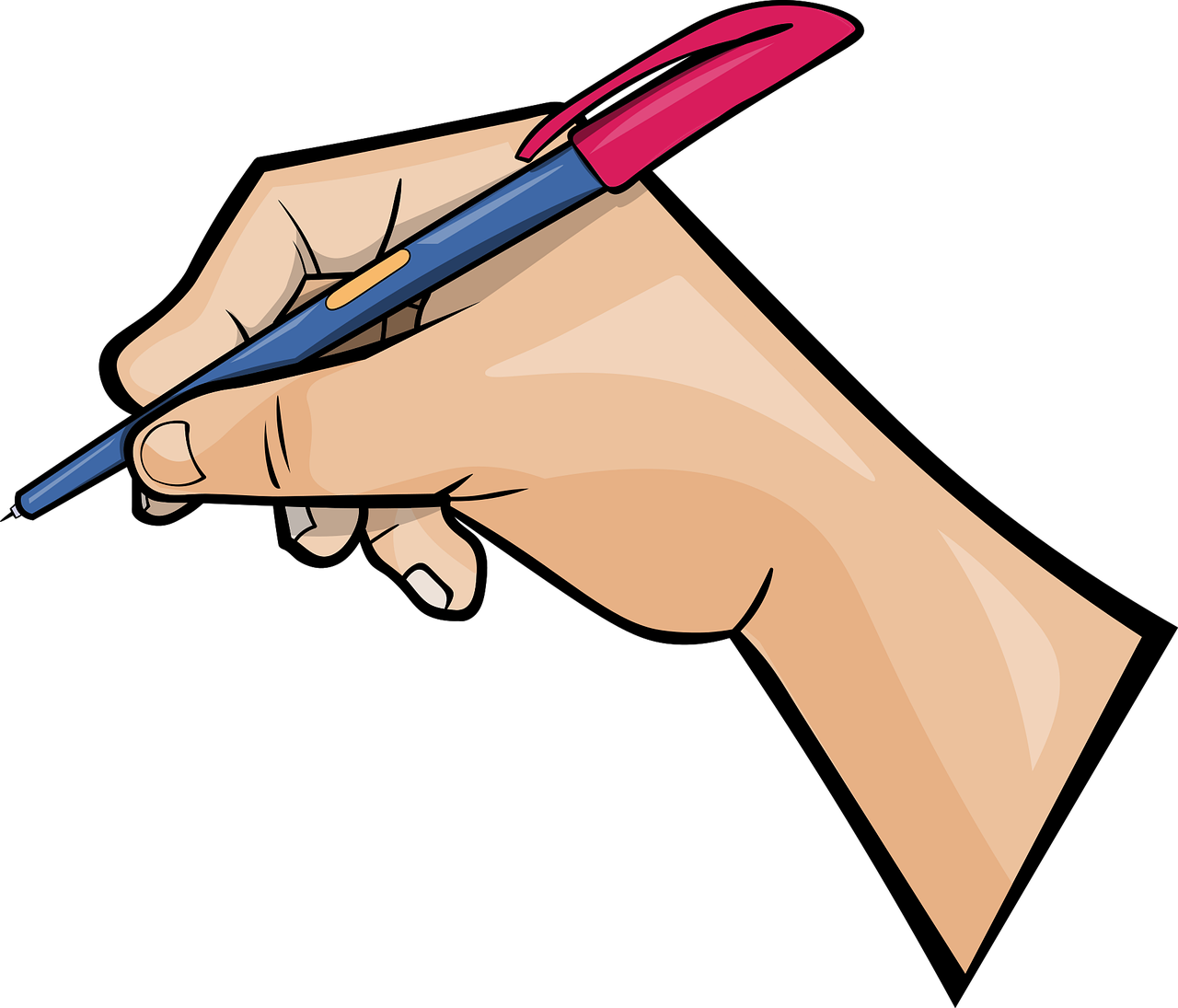 [Speaker Notes: Notes for Teacher - < Information for further reference or explanation >
Suggestions: <Ideas/ Images/ Animations / Others – To make better representation of the content >
Source of Multimedia used in this slide -  <Please provide source URL where we find the image and the license agreement> 
<writing> <https://pixabay.com/vectors/hand-pen-writing-holding-pen-5431113/>]
Exercise 1
See the picture and fill in the blanks.
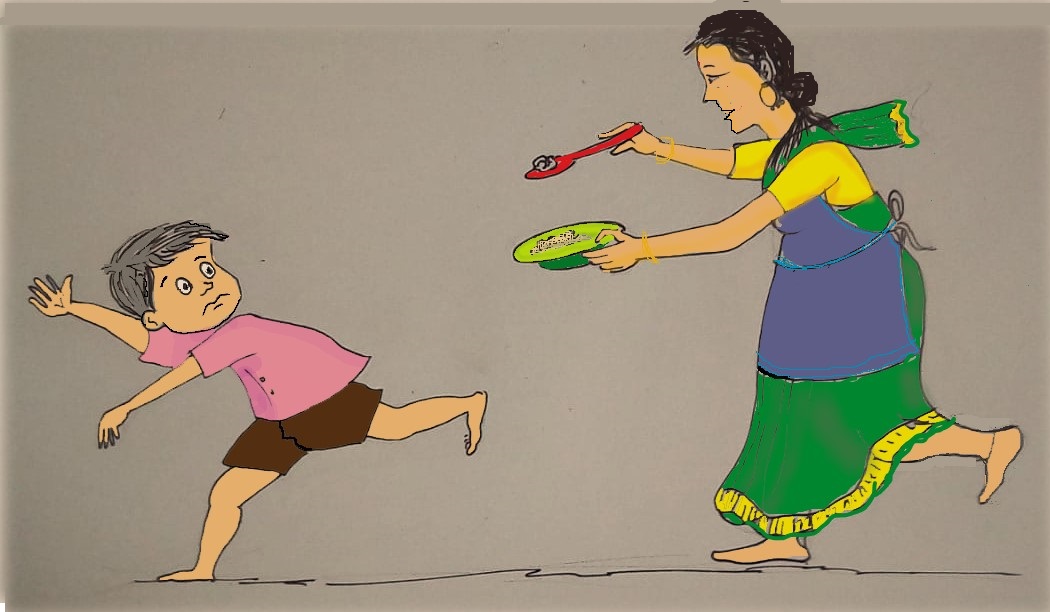 The boy is ____________.
Mother is having a ____________ and a __________ in her hands.
The boy is wearing a __________ shirt.
running
bowl
spoon
pink
[Speaker Notes: Notes for Teacher - < Information for further reference or explanation >
Suggestions: <Ideas/ Images/ Animations / Others – To make better representation of the content >
Source of Multimedia used in this slide -  <Please provide source URL where we find the image and the license agreement> 
<mother chasing the son> <SSSVV – mother running behind son>]
Exercise 2
Write three sentences seeing the picture given below using any of the words given.  
Words: cake, balloons, children, birthday, caps, boy, girl
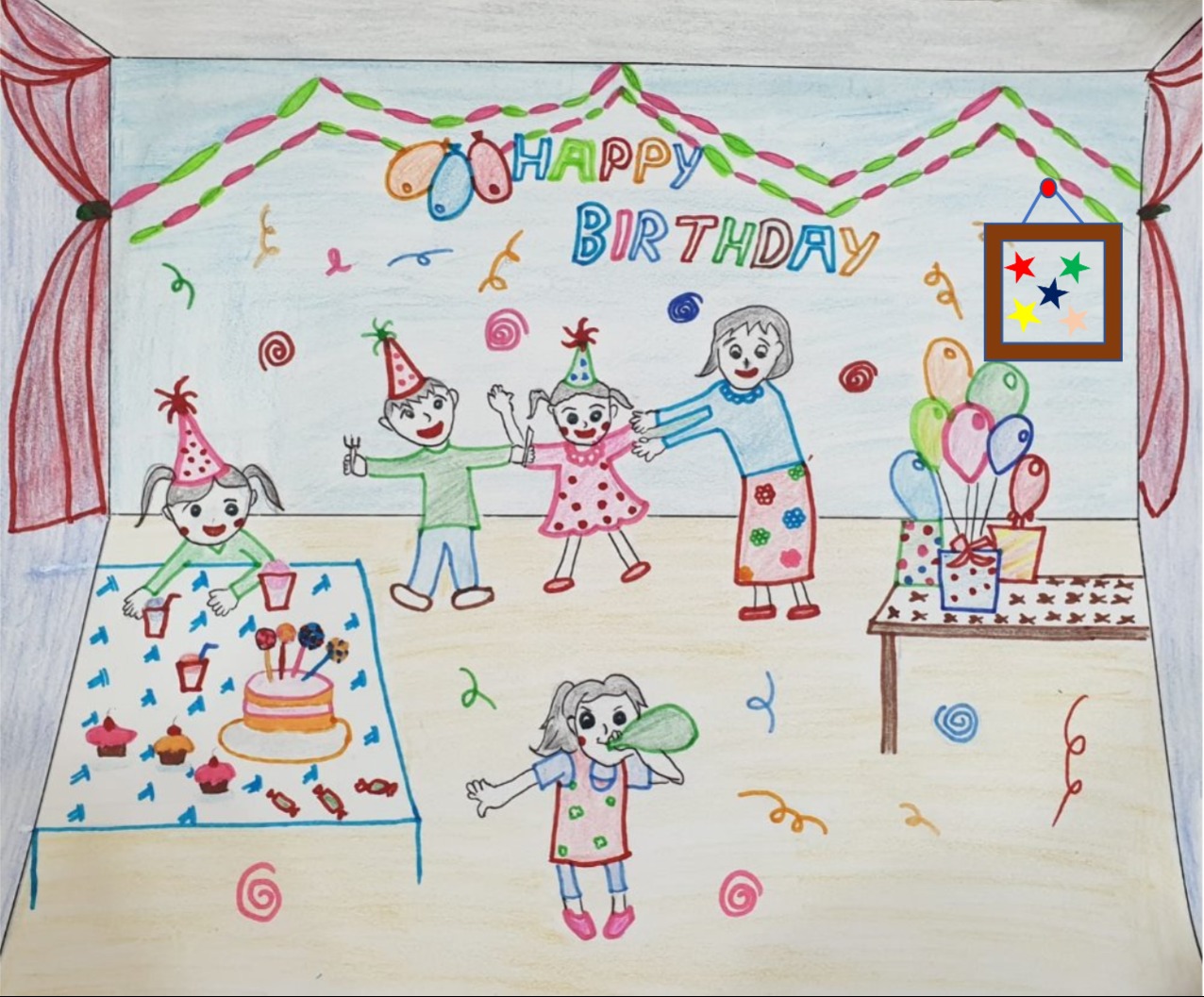 It is a birthday party.
The house is decorated with balloons and festoons.
There is a birthday cake on the table.
All the boys and girls are wearing caps.
[Speaker Notes: Notes for Teacher - < Information for further reference or explanation >
Suggestions: <Ideas/ Images/ Animations / Others – To make better representation of the content >
Source of Multimedia used in this slide -  <Please provide source URL where we find the image and the license agreement> 
<birthday party> <SSSVV - Birthday party>]
Exercise 3
Arrange the words in order in the following sentences by seeing the picture:
Talking father children to is the.
Wearing green is girl a frock the.
Has bangles two hand on her mother.
Many plates table are how there the on?
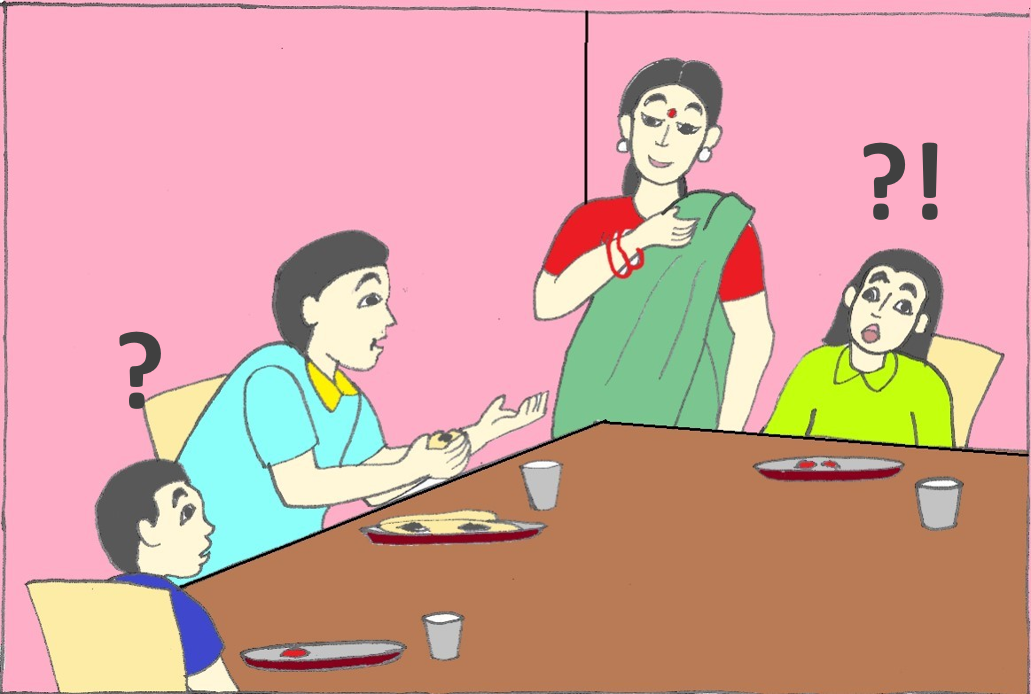 Father is talking to the children.
The girl is wearing a green frock.
Mother has two bangles on her hand.
How many plates are there on the table?
[Speaker Notes: Notes for Teacher - < Information for further reference or explanation >
Suggestions: <Ideas/ Images/ Animations / Others – To make better representation of the content >
Source of Multimedia used in this slide -  <Please provide source URL where we find the image and the license agreement> 
<family> <SSSVV - <family, father, mother>]
MM INDEX
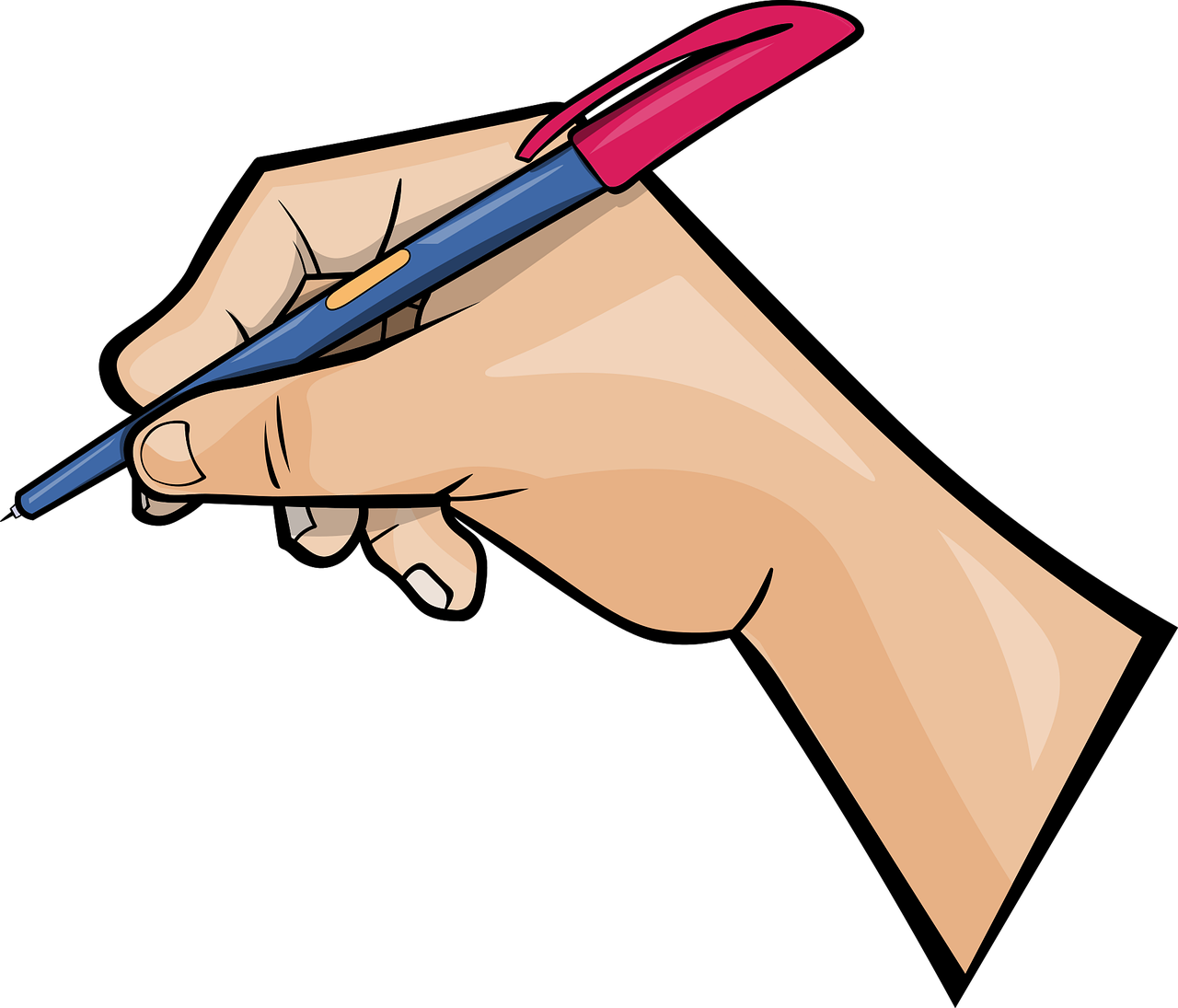 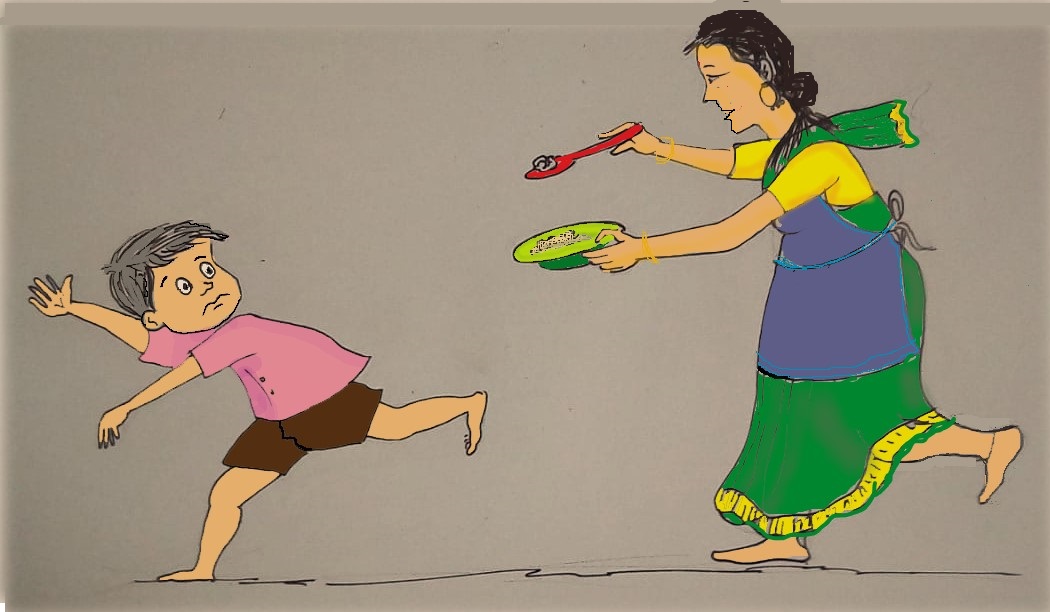 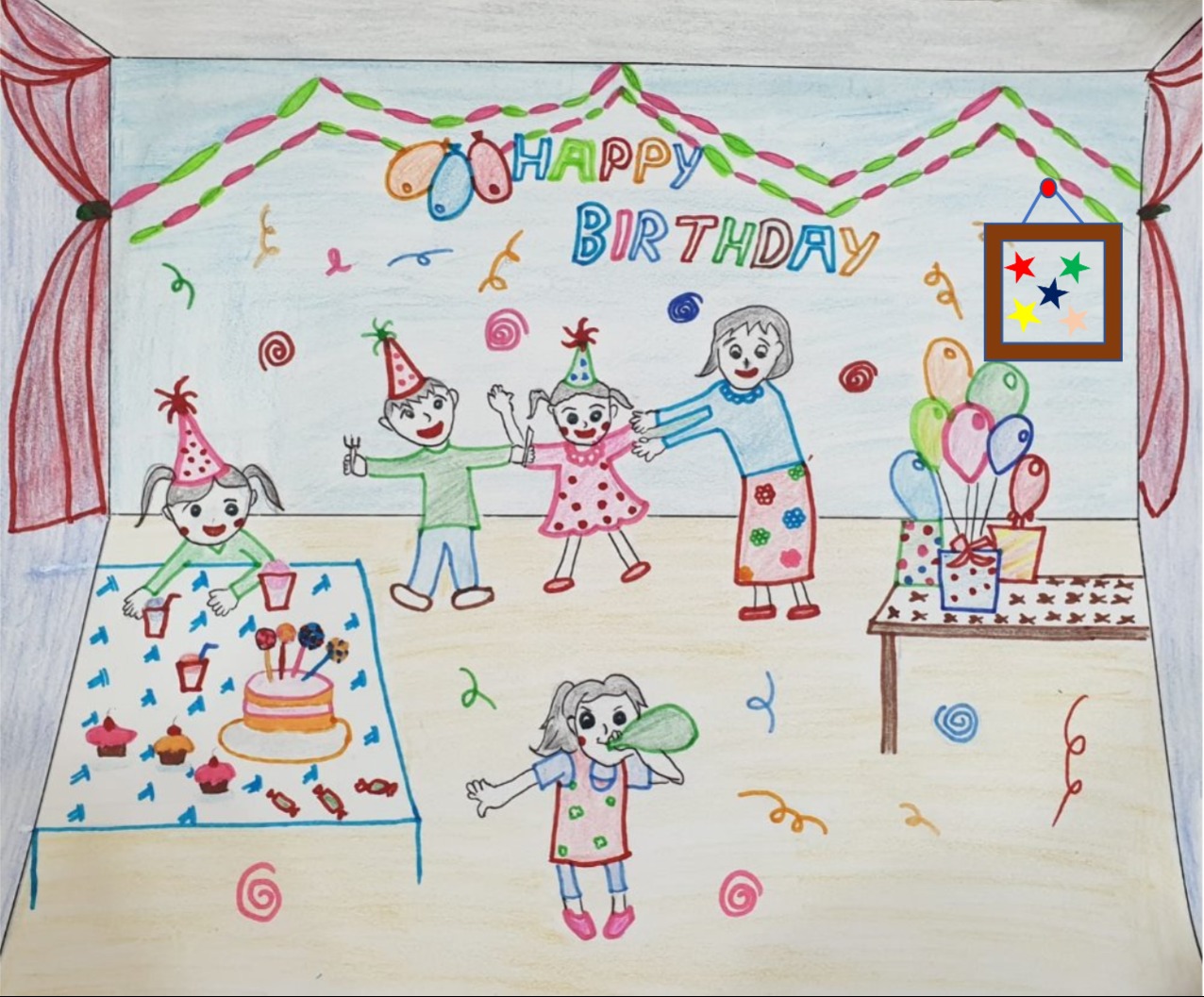 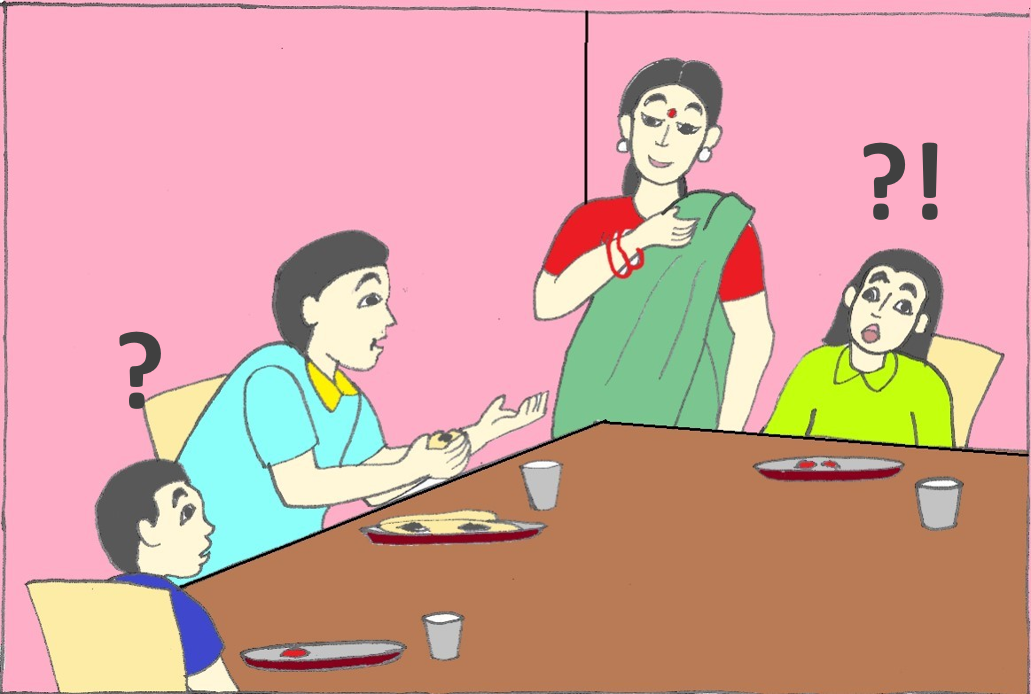 [Speaker Notes: Notes for Teacher - < Information for further reference or explanation >
Suggestions: <Ideas/ Images/ Animations / Others – To make better representation of the content >
Source of Multimedia used in this slide -  <Please provide source URL where we find the image and the license agreement>]